Special Action Plan for Eradication of Leprosy
NLEP – Chhattisgarh
2019-20
New case detection- Raigarh and Durg having highest burden of new leprosy cases
SAPEL- Special Action plan for Elimination of Leprosy
RATIONALE 

 Sporadic, predominantly passive reporting of leprosy cases occurred in the districts.  
Situational analysis was done and villages and wards with high endemicity i.e. high prevalence rate and area with new child cases needed to be targeted in a ‘special’ way to find new cases. 

This prompted the District Administration of Durg and Raigarh and State/District Leprosy Unit to plan Special Action Plan for Elimination of Leprosy in high endemic areas.
Objectives
Achieve Leprosy free district.
Early case detection and complete treatment by active case detection. 
Achieve Zero child case 
Achieve <1 Grade -2 Deformity per million population 
Identify Eligible patients for reconstructive surgery (i.e zero backlog cases)
Increasing community awareness by intensified IEC activities.
Strategies
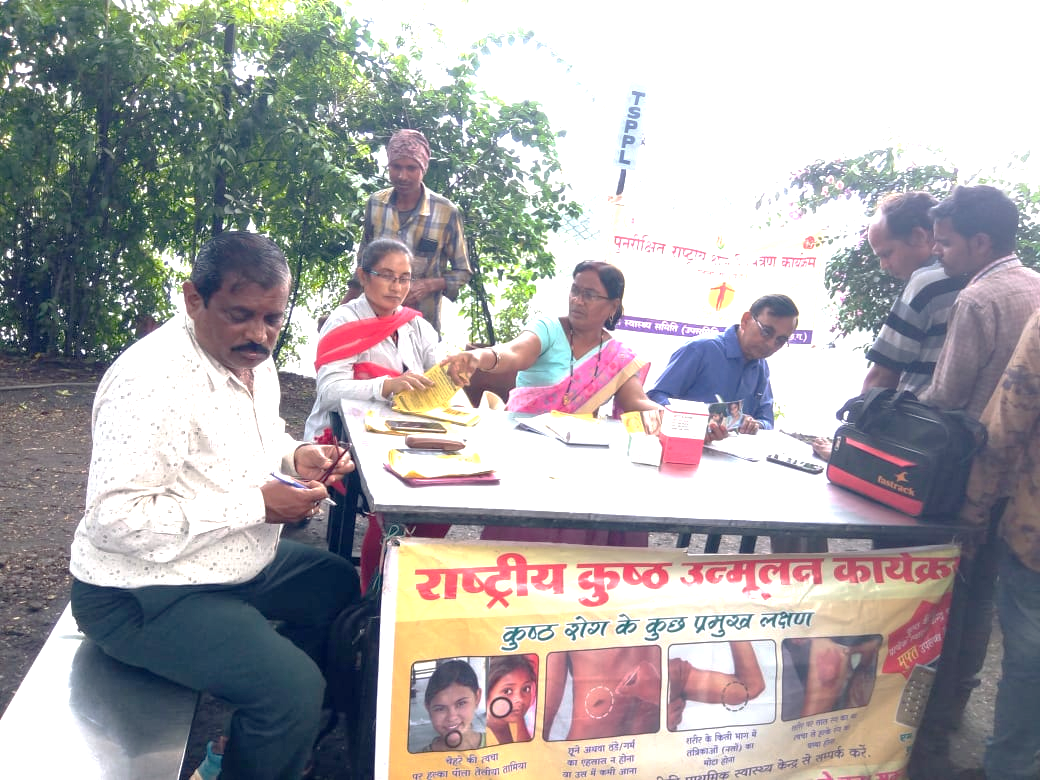 Training of Frontline workers, Mitanin, Shiksha mitan, PRI members and MPW on screening Leprosy suspect.
Organizing ward wise Group meetings- Mahila mandals, SHG etc.
IEC and IPC - School activities, Quiz, Essay writing, Awareness Rallies in the listed area of survey 
House to house survey for suspect identification
Skin diagnostic camp -on spot diagnosis and start of treatment at village /ward level
Contact survey and Post Exposure Prophylaxis of index case contacts
Identifying deformity cases for reconstructive Surgery
Village/ ward level Prevention of Disability camps
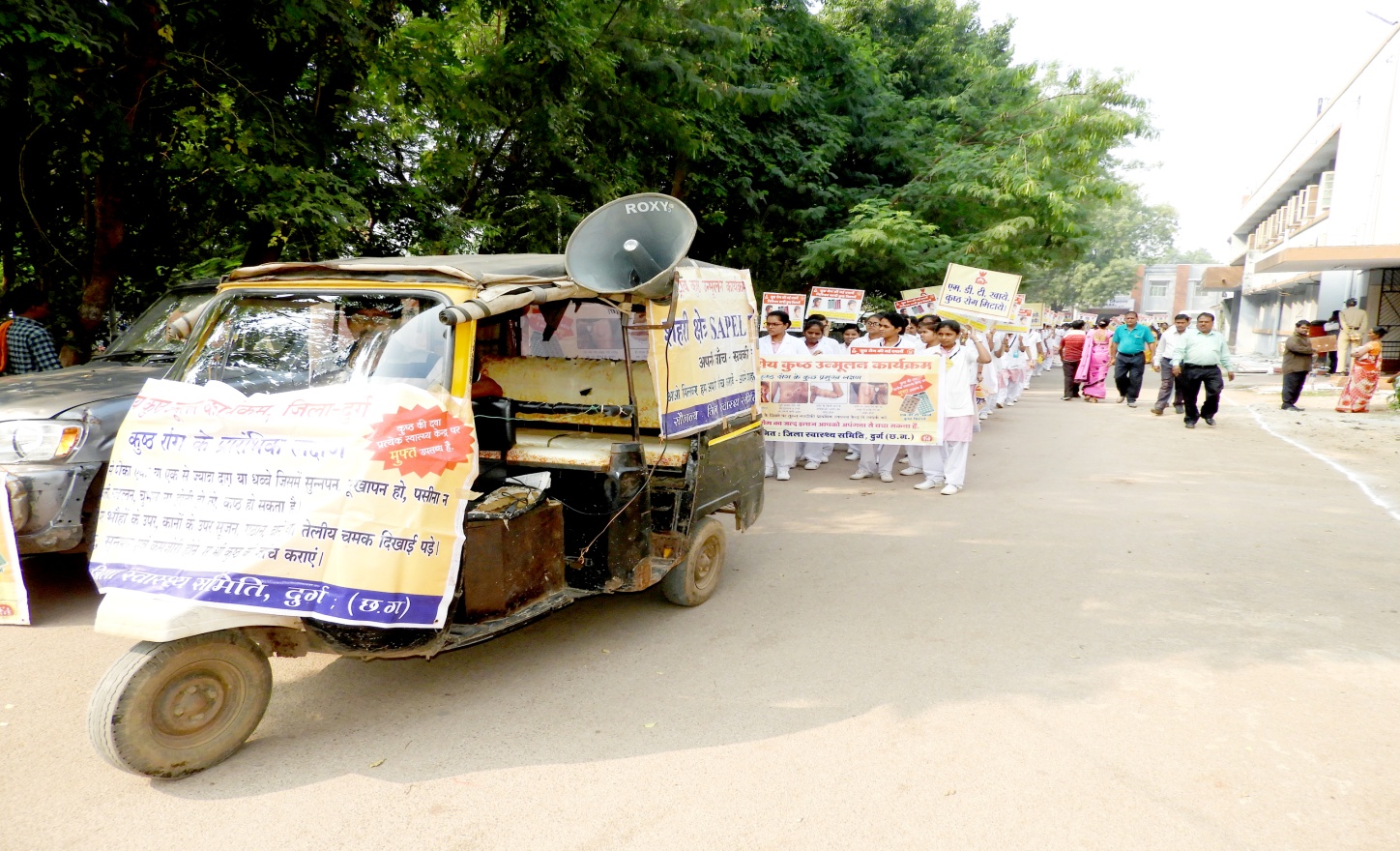 ACTIVITIES in detail:-
SAPEL targeting high risk areas in Urban and Rural settings conducted from 11/09/2019 – 31/3/2020 (186 days) in Durg and Raigarh.
Micro-planning and Training of survey team –from 16/08/2019-23/08/2019 
School activities –rallies ,quiz , essay competition 
IEC/BCC activities-using posters, banners, pamphlets, rallies, nukkad natak, wall writing, miking
IPC- Group meeting done to educate people regarding signs and symptoms and to reduce the myths/ stigma related to leprosy.
Healthy contact survey and PEP done
RCS eligible cases identification.
Follow up of registered cases and RFT cases in POD camps
Distribution of MCR and Self Care Kit.
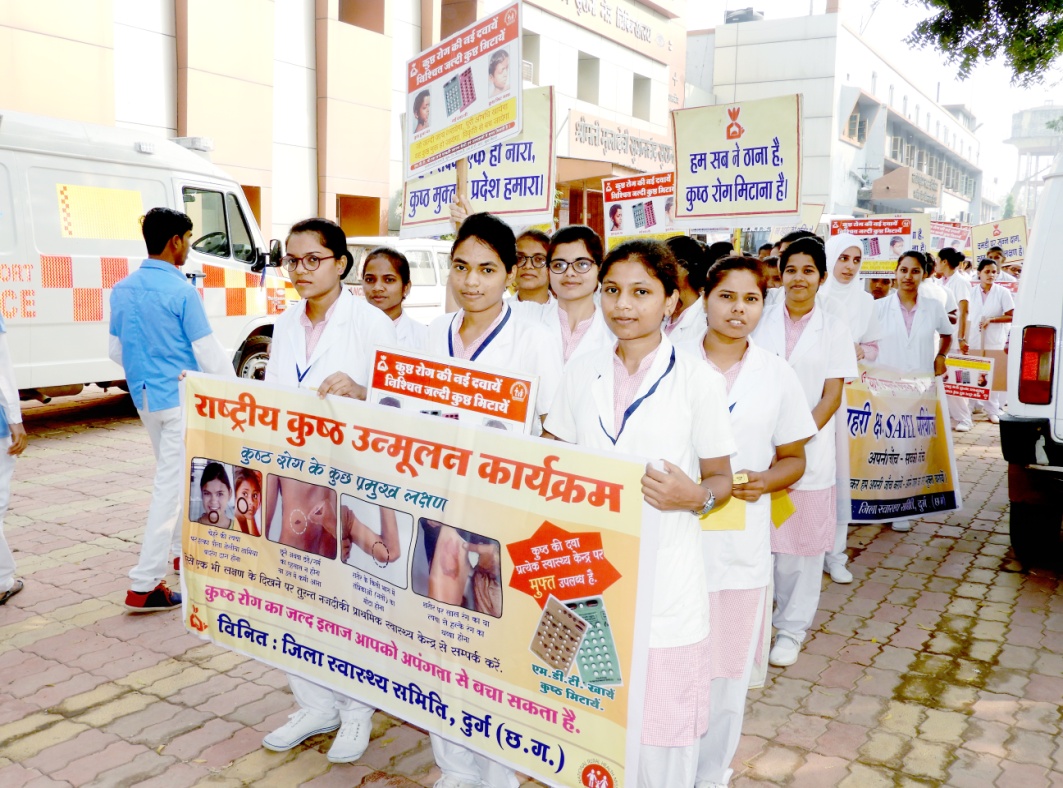 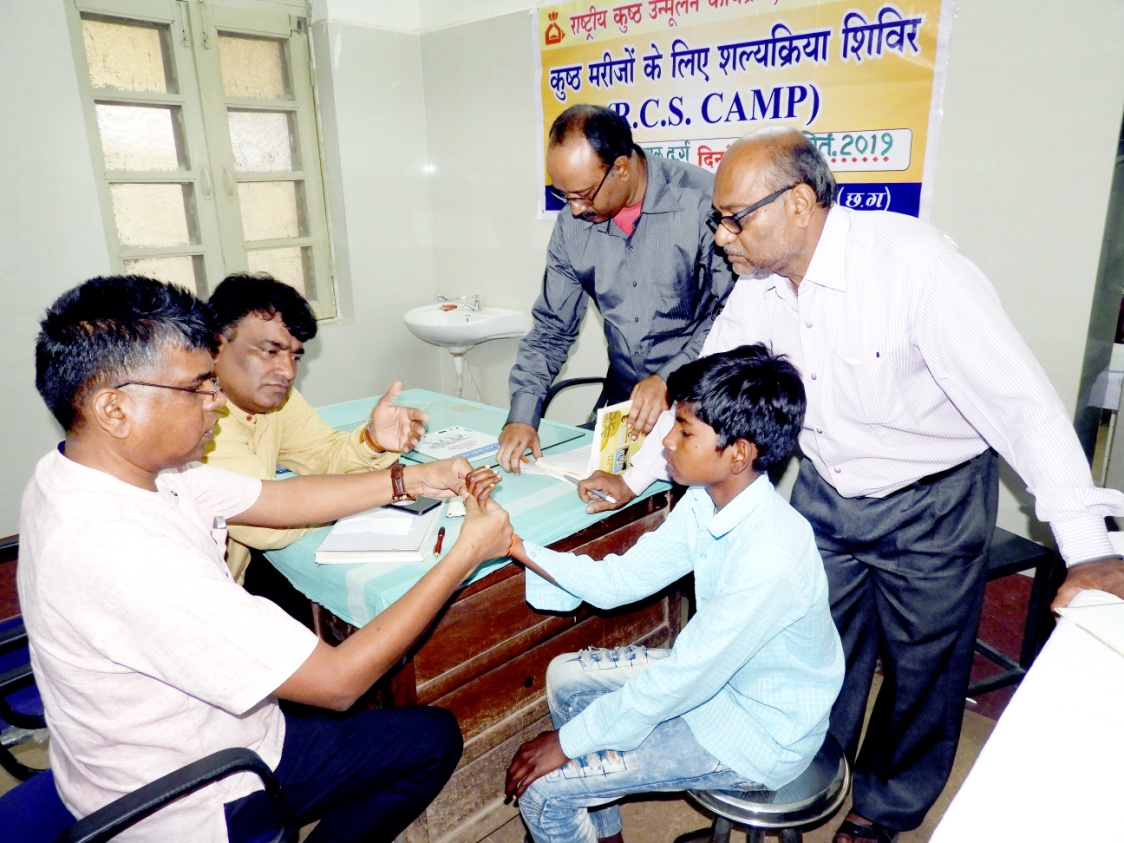 LOGISTICS:-
Survey formats , supervisor formats,  diagnostic cards,  identity card for the supervisors.
Chalk for wall writing and certificates for the school students printed with sign of collector on it for appraisal  and encouragement.
MDT and other drugs

SURVEY  TEAM :- 
     Survey done by the mitanin ,AWWs, MTs ,voluntary workers(family members of mitanins,  malaria link workers)
      Total teams-650 in Durg and 175 in Raigarh

SUPERVISION AND MONITORING:- 
     Supervision done the retired NMS/NMA
     For every 05  survey team 01 supervisor.
     1 NLEP Trained MO at diagnosis camp site along with NMA/ NMS. (In Durg, voluntary retired NMA/NMS were also roped in to assist the teams)
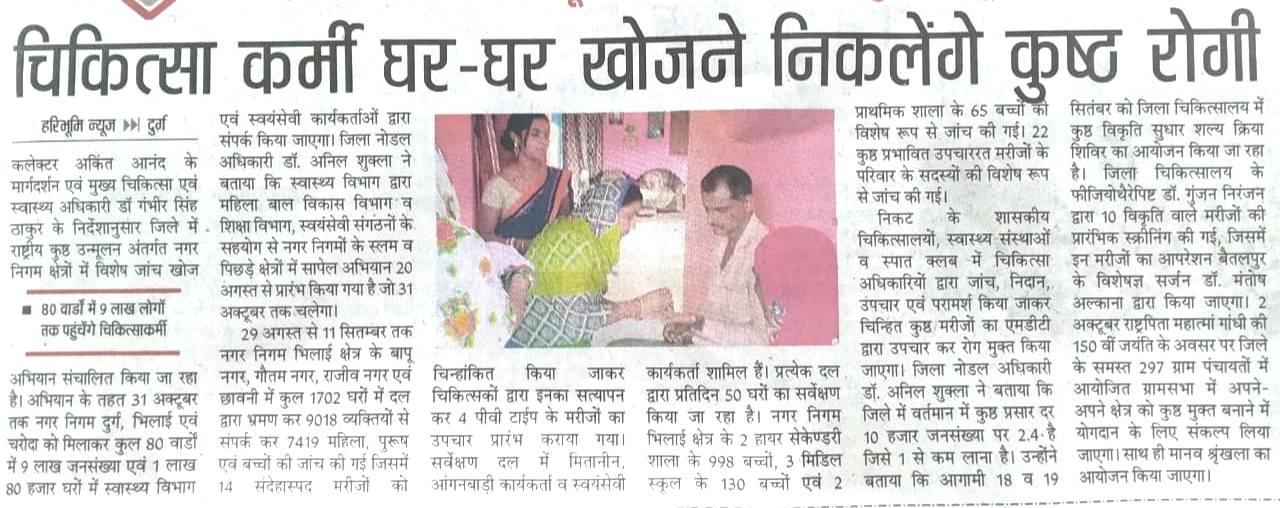 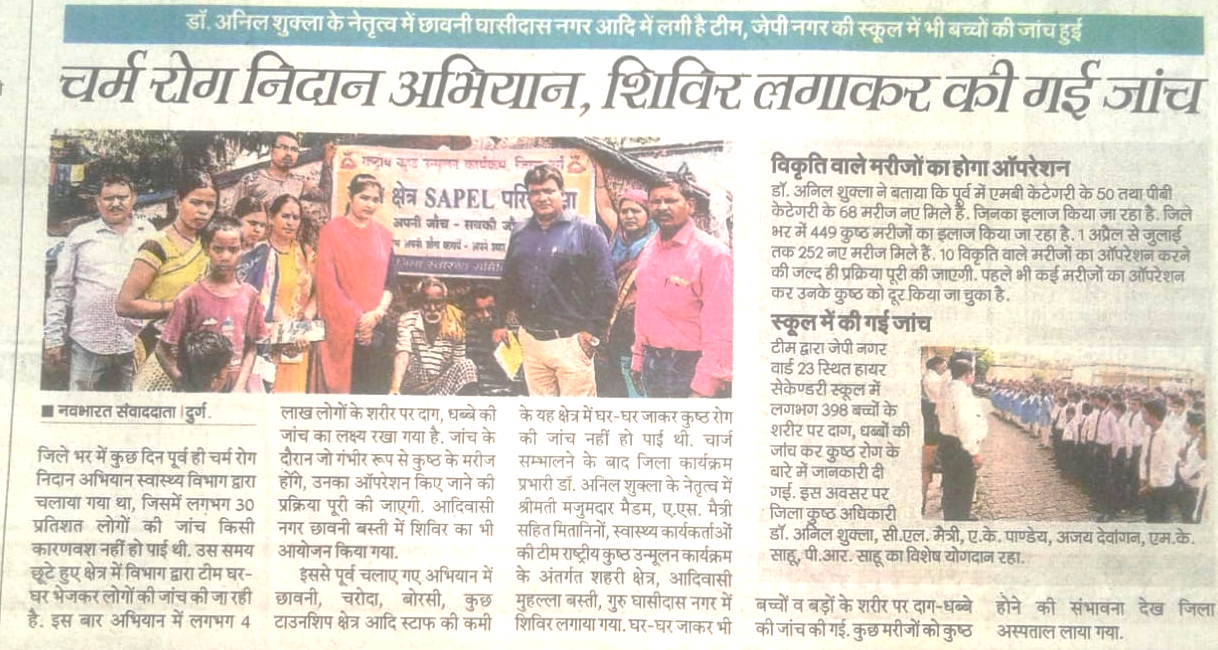 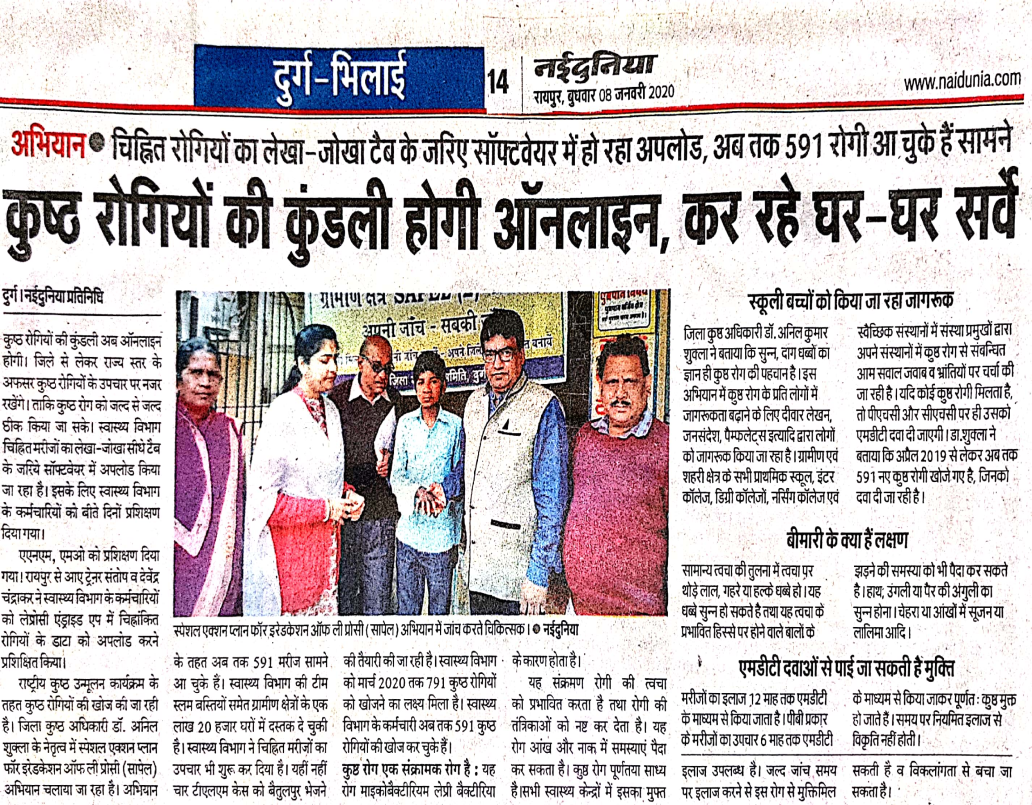 Output
Total houses visited=			174940
Enumerated population=			875810
Examined population=			757477 (87%)
Number of awareness rallies =		46
Group meeting=				208
Handouts and Bills distributed=		398000
Wall writing=					825 sites
School health education given in=		187 schools
PEP=						26575 (Single Dose Rifampicin)
RCS eligible = 				3 deformity patients identified
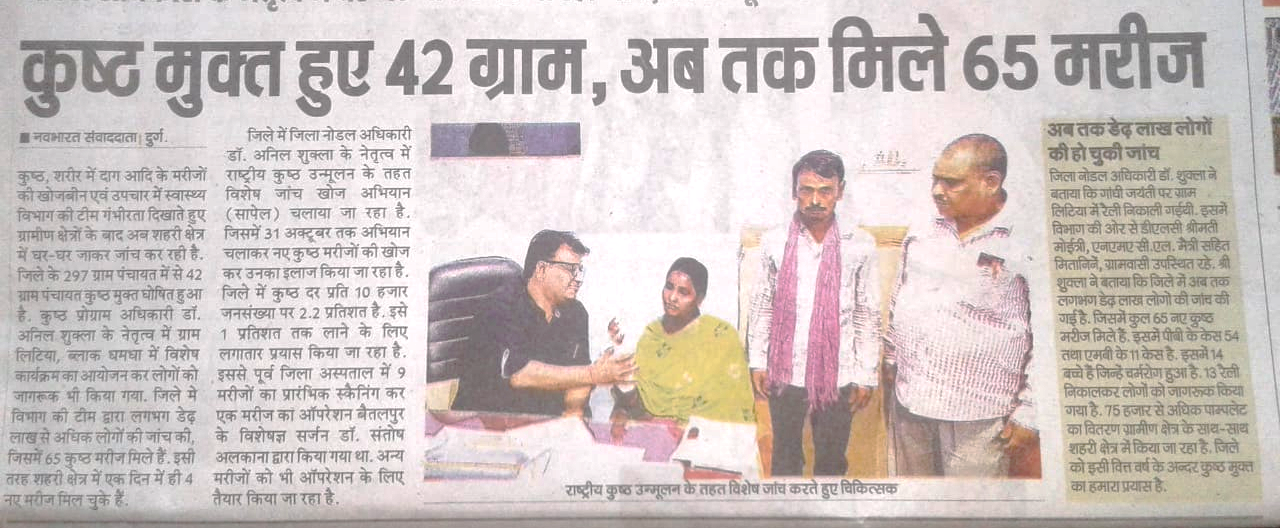 Output
Long way to Go….
Scaling up  LEPTRACK application  for case monitoring.
Continued Active Case Detection in high endemic areas. 
Implementing village level diagnosis camps to prevent delay in diagnosis.
Strengthening RCS and  POID activities.
Integration of NLEP services with General Health services and implementing sustainable framework of Leprosy control and elimination.
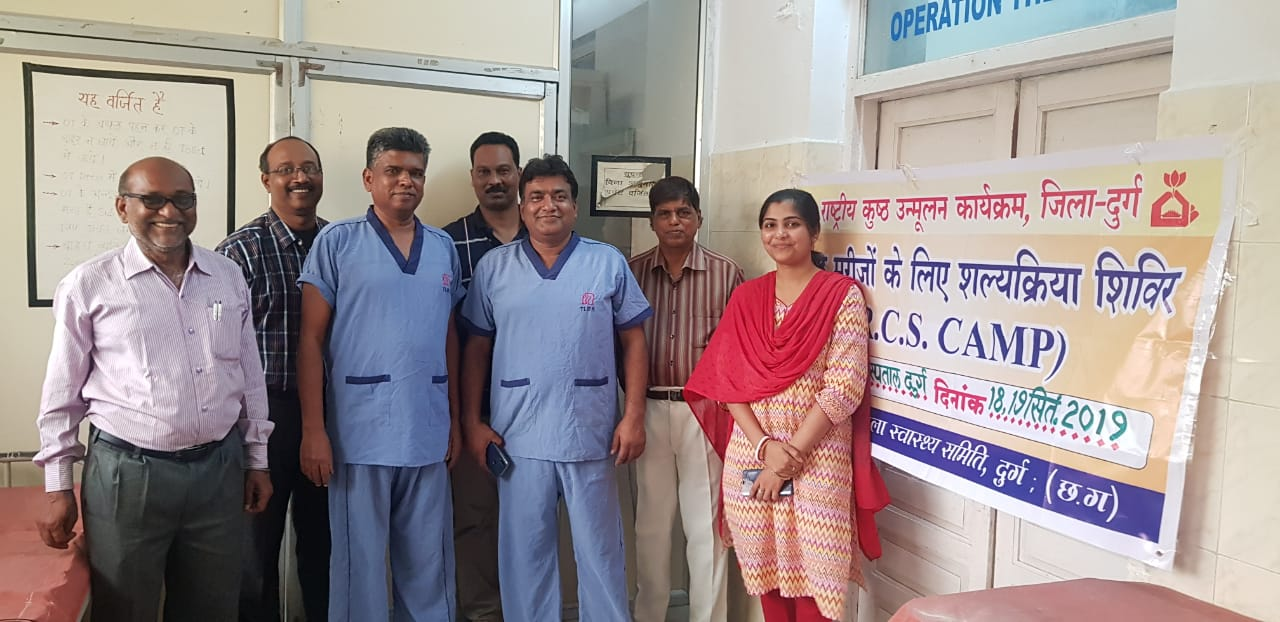 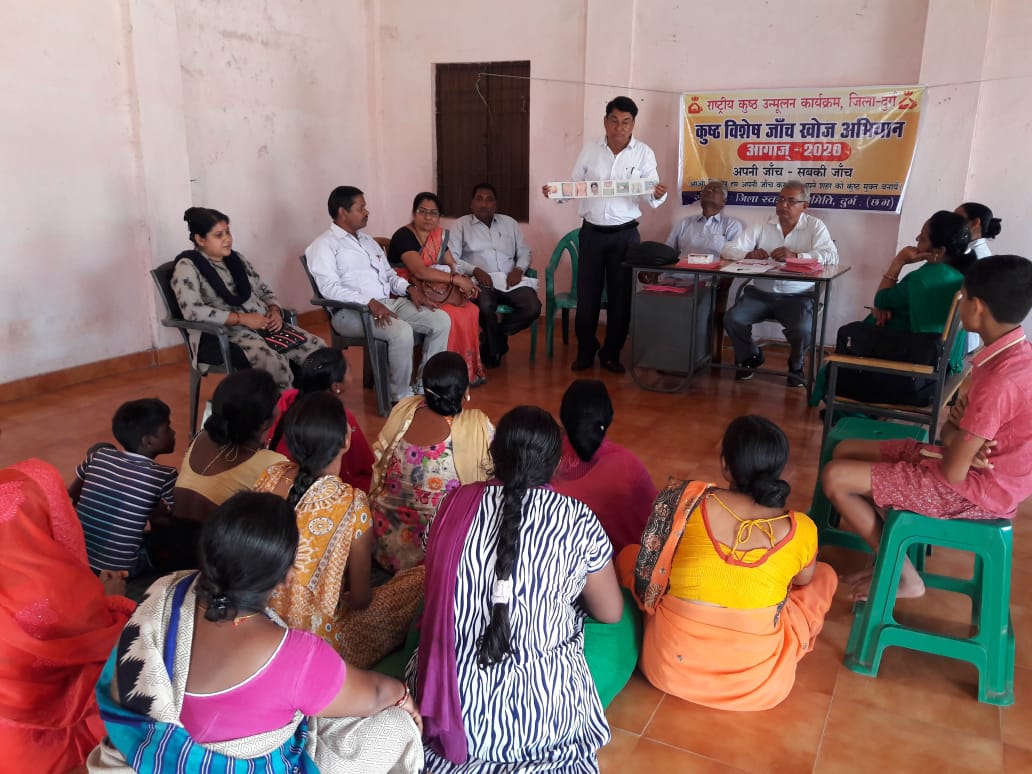 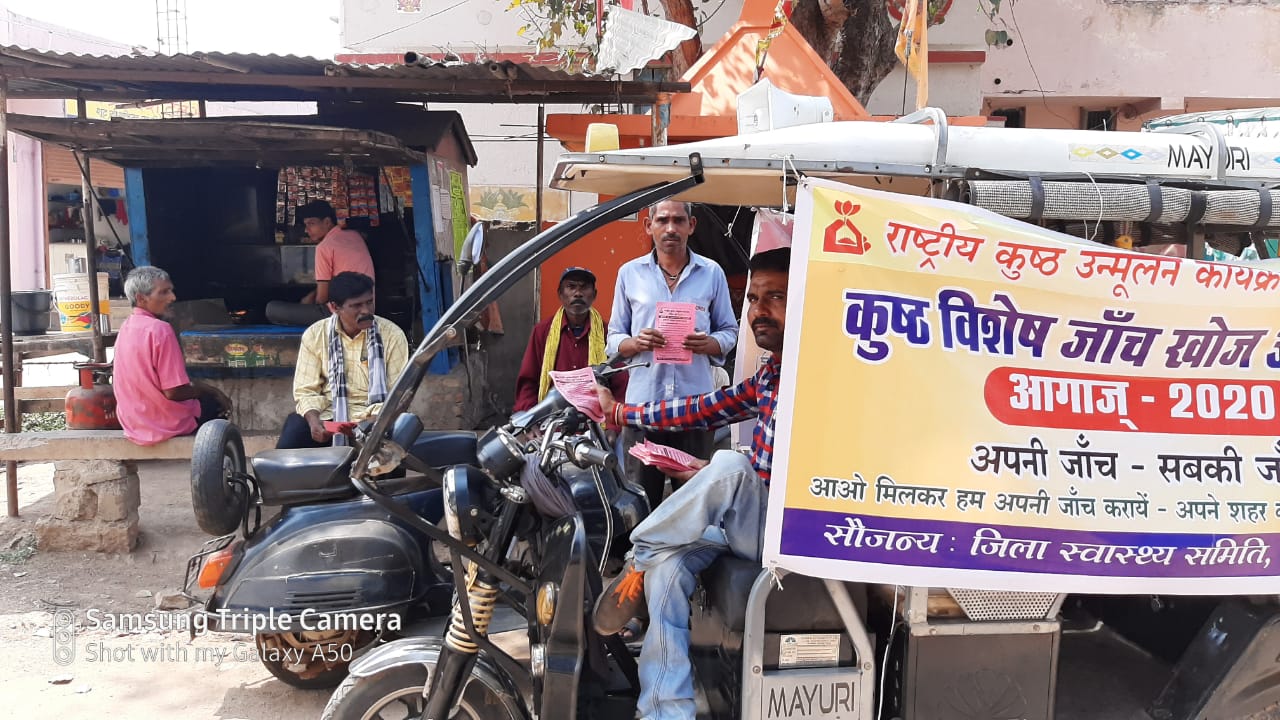 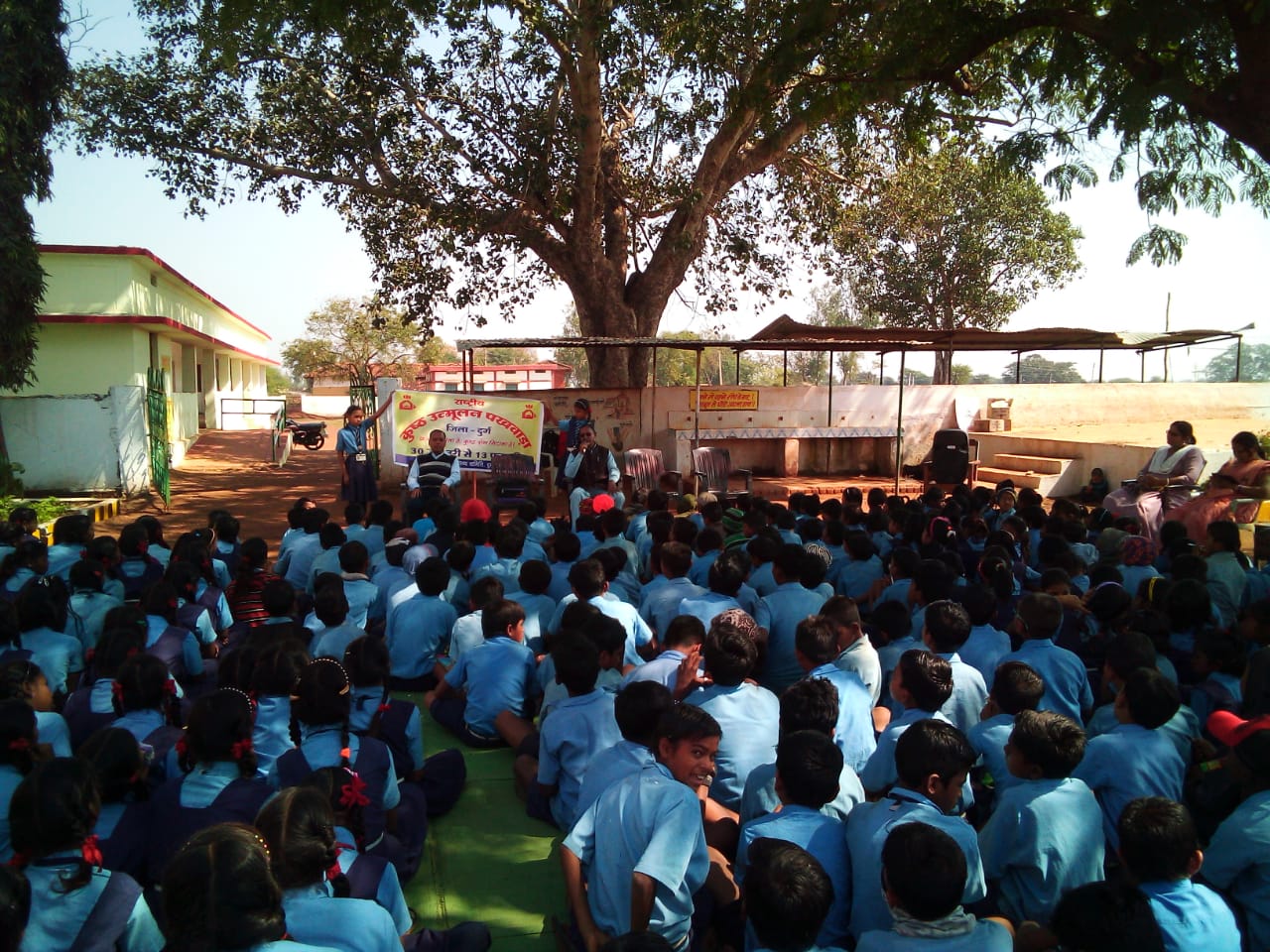 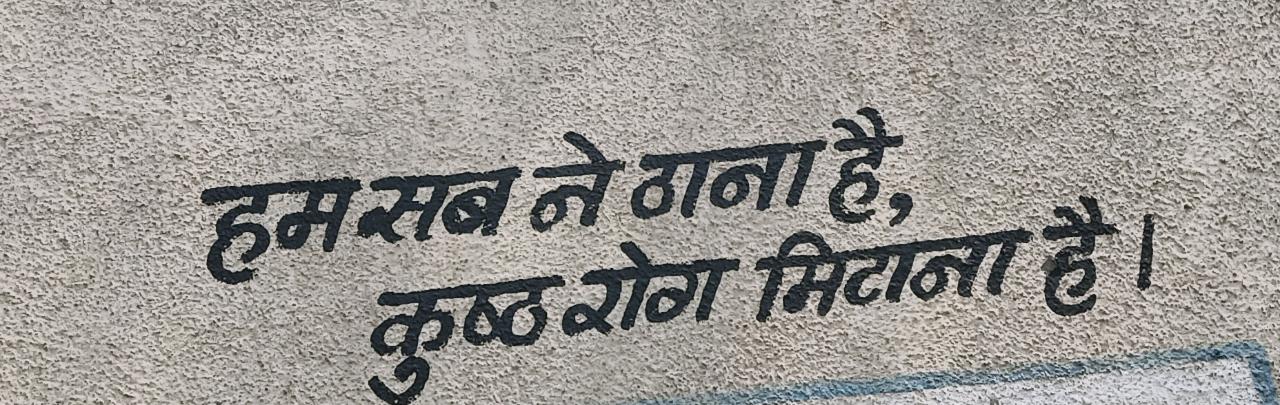 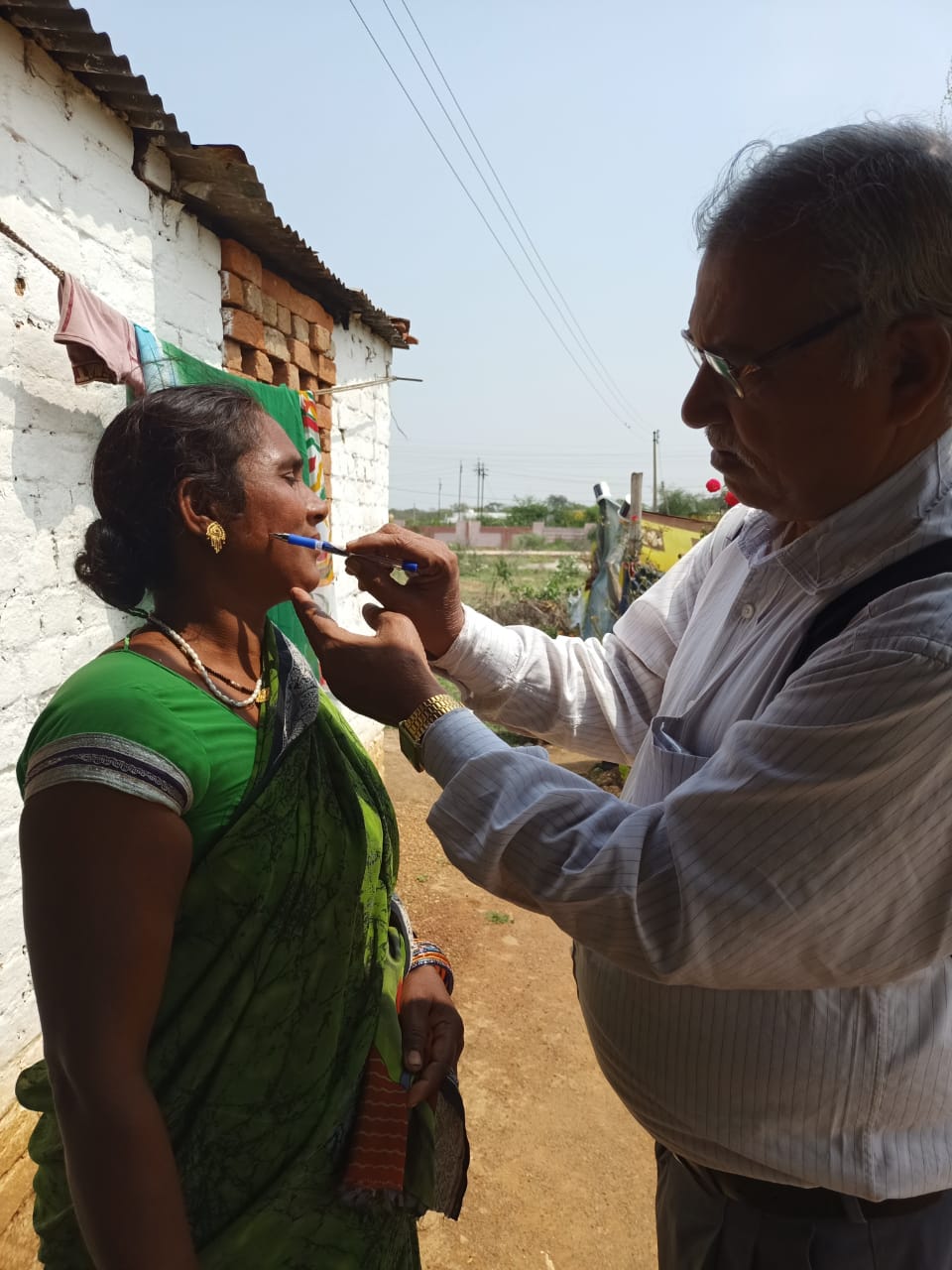 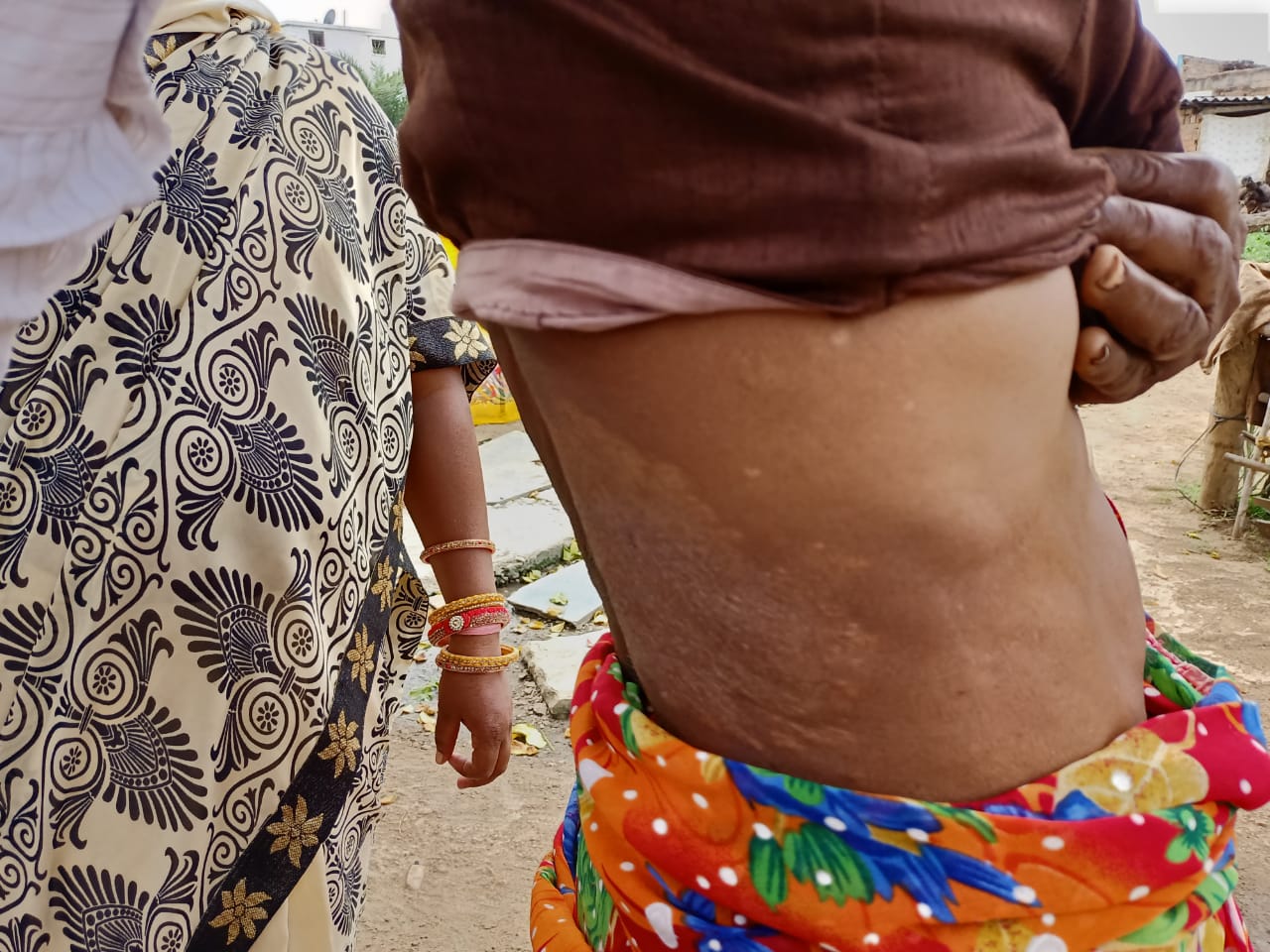 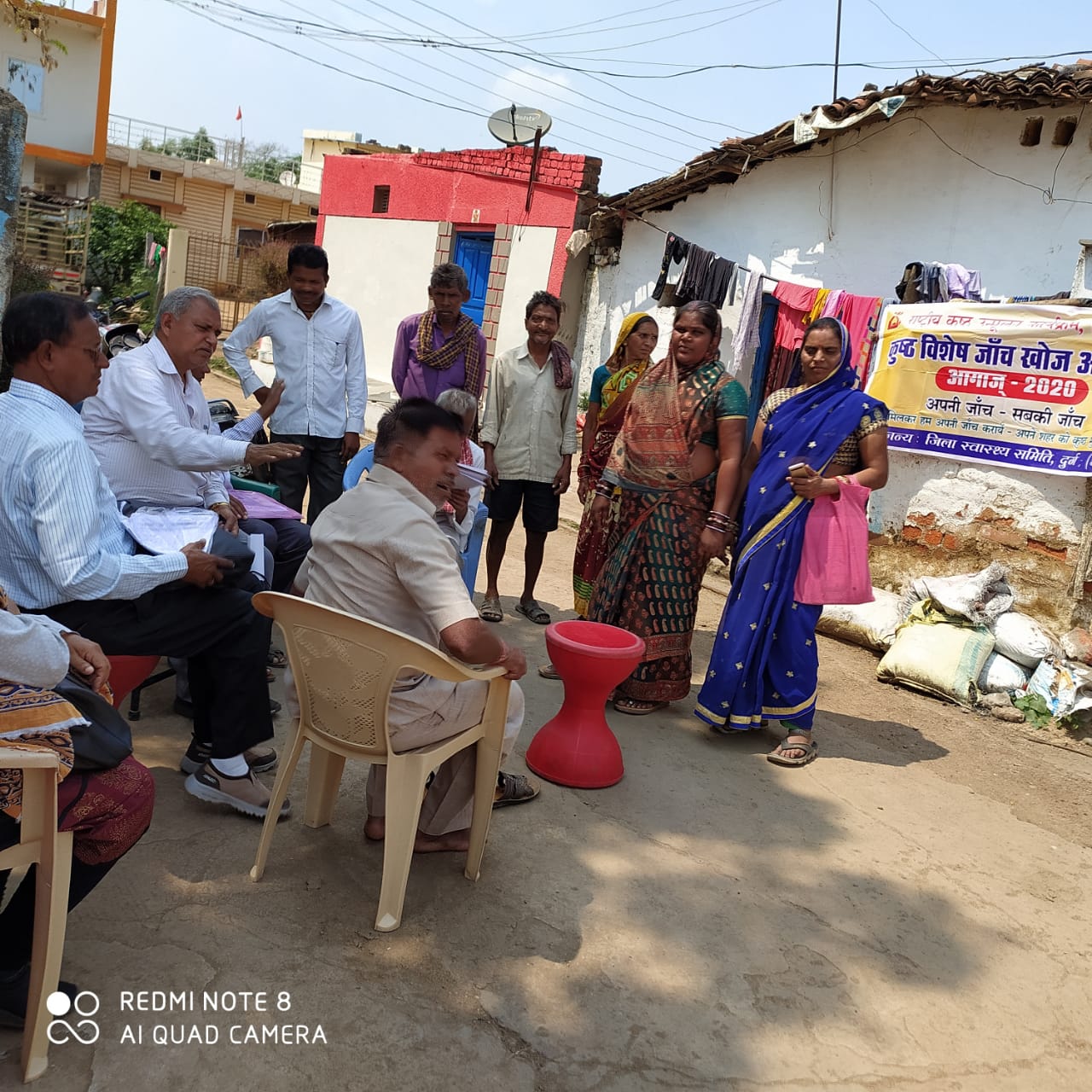 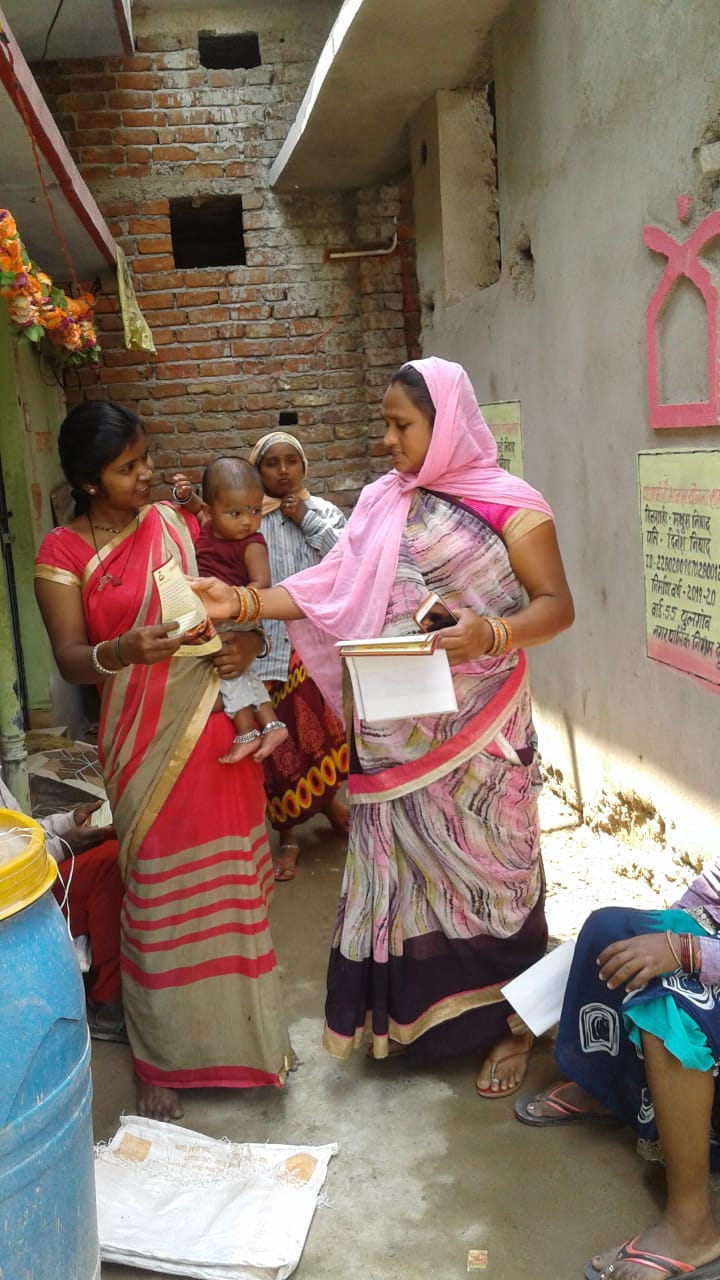 Thank You